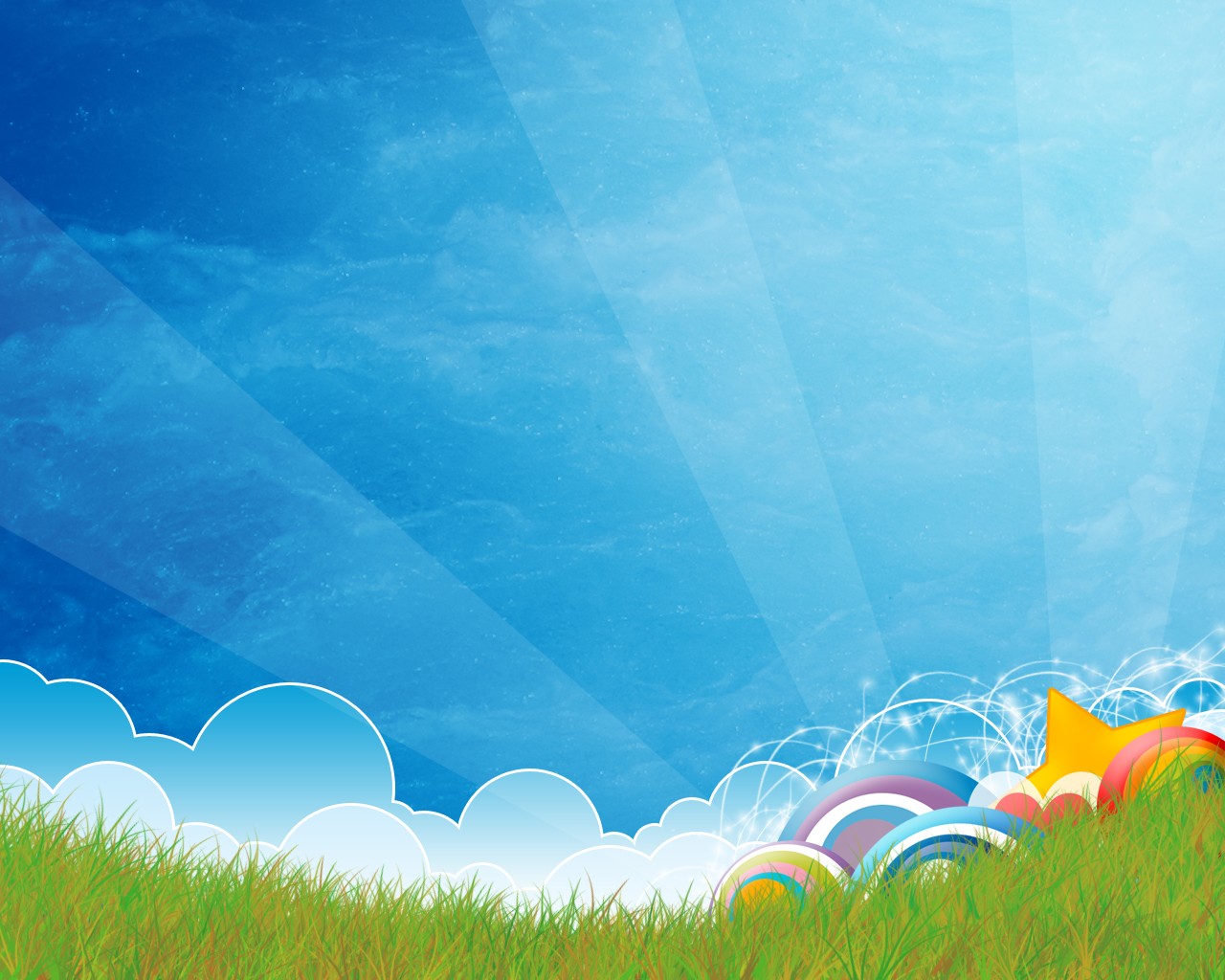 TRƯỜNG THCS KHƯƠNG ĐÌNH
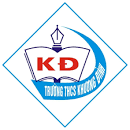 BÀI GIẢNG ĐIỆN TỬ:
UNIT 5 : ARE CATS BETTER THAN DOGS? – LESSON 4: READING + WRITING
Tác giả: Nguyễn Thị Thu
25/05/2020
1
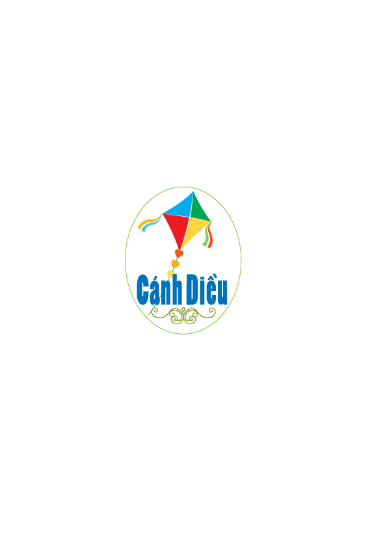 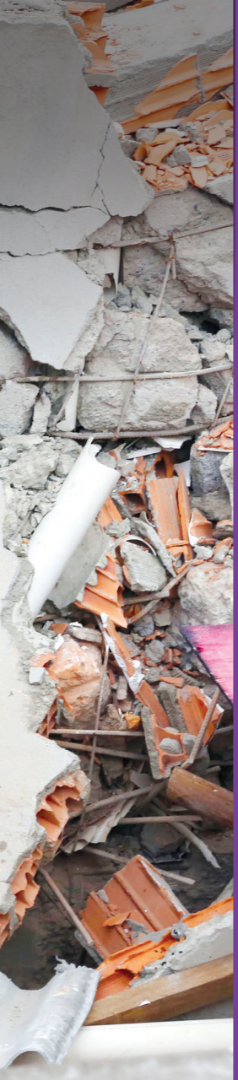 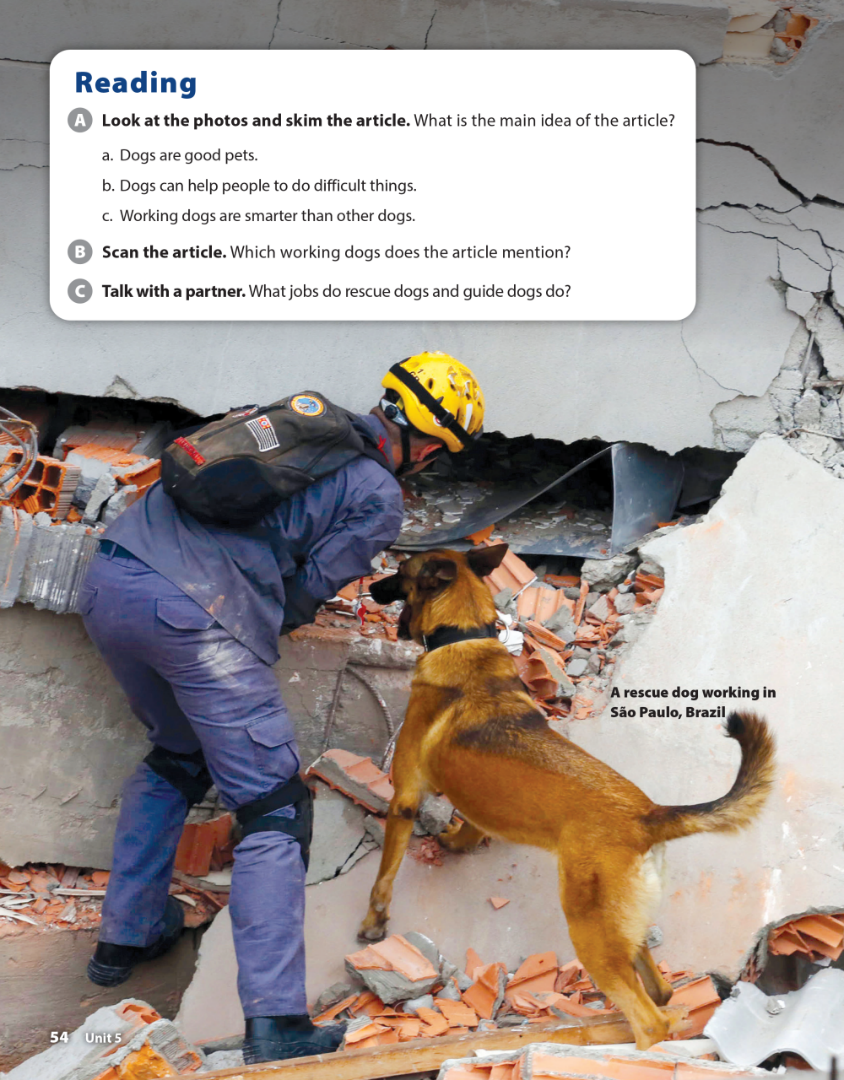 ARE CATS BETTER PETS THAN DOGS?
UNIT 5
READING
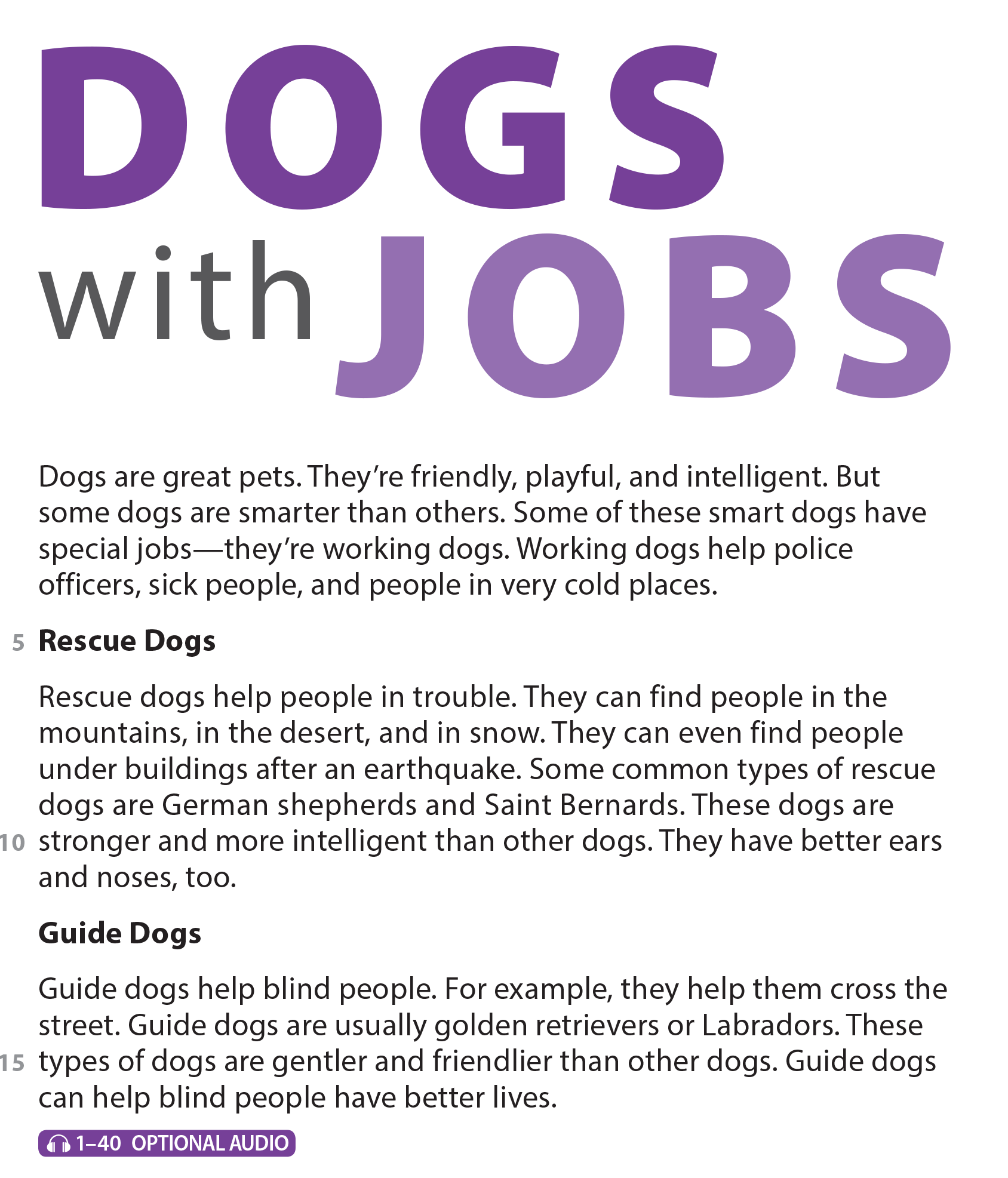 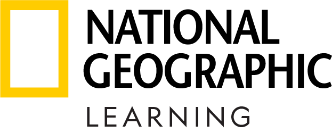 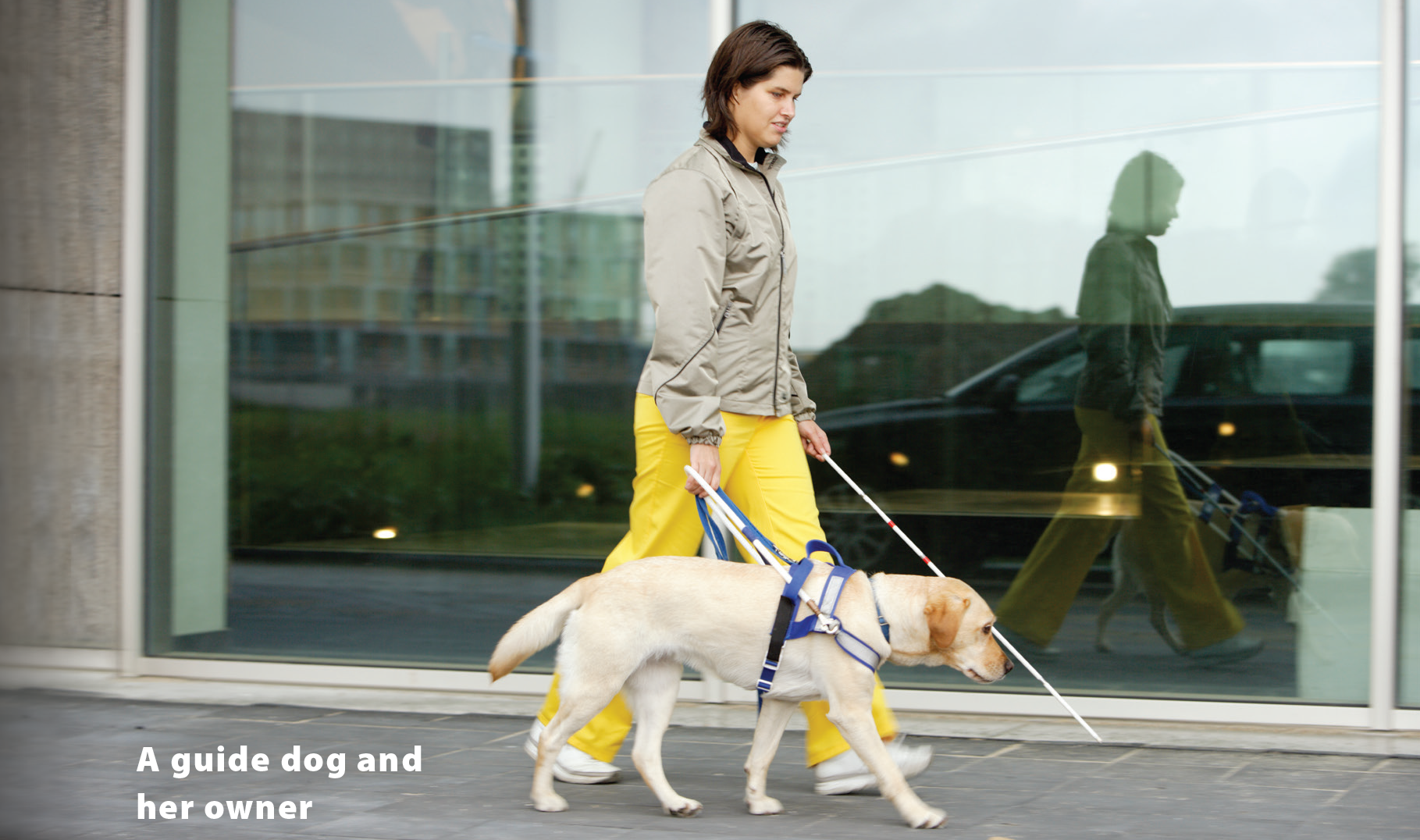 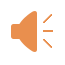 ARE CATS BETTER PETS THAN DOGS?
UNIT 5
READING
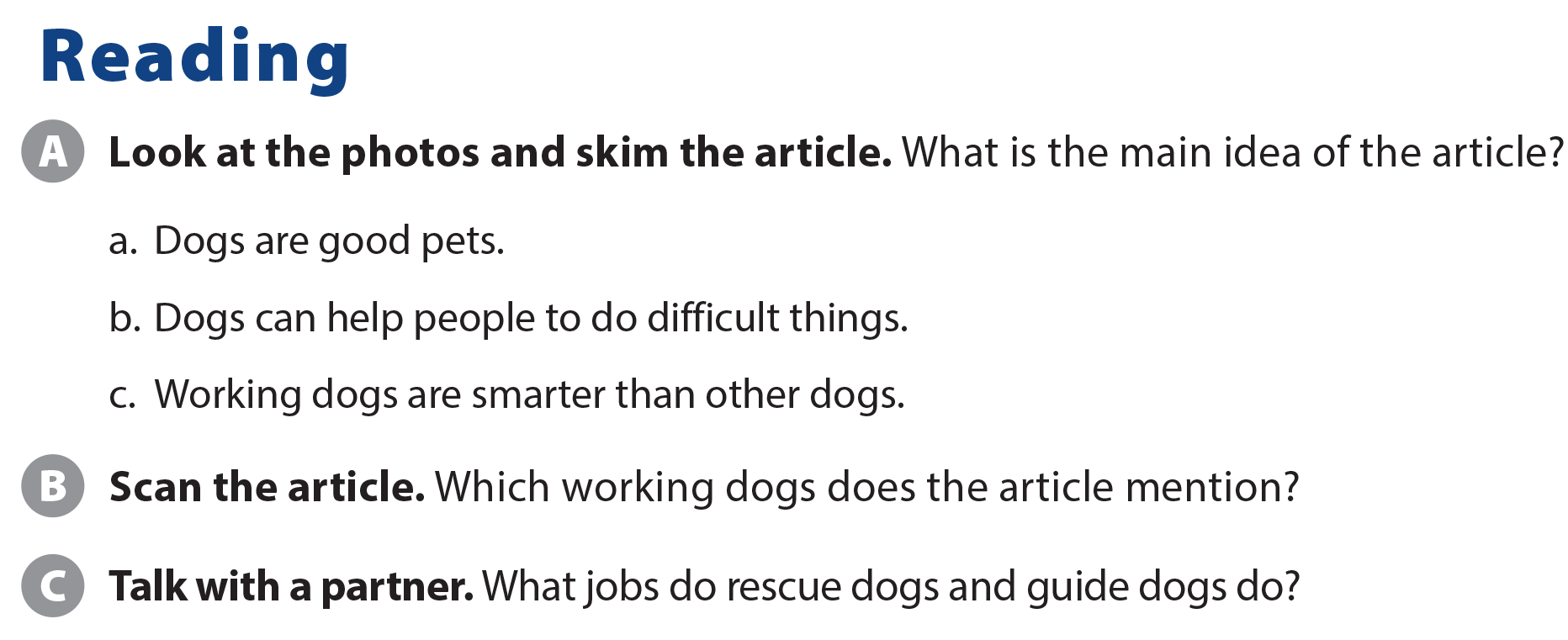 Rescue dogs and guide dogs
Rescue dogs help people in trouble. Guide dogs help blind people.
ARE CATS BETTER PETS THAN DOGS?
UNIT 5
COMPREHENSION
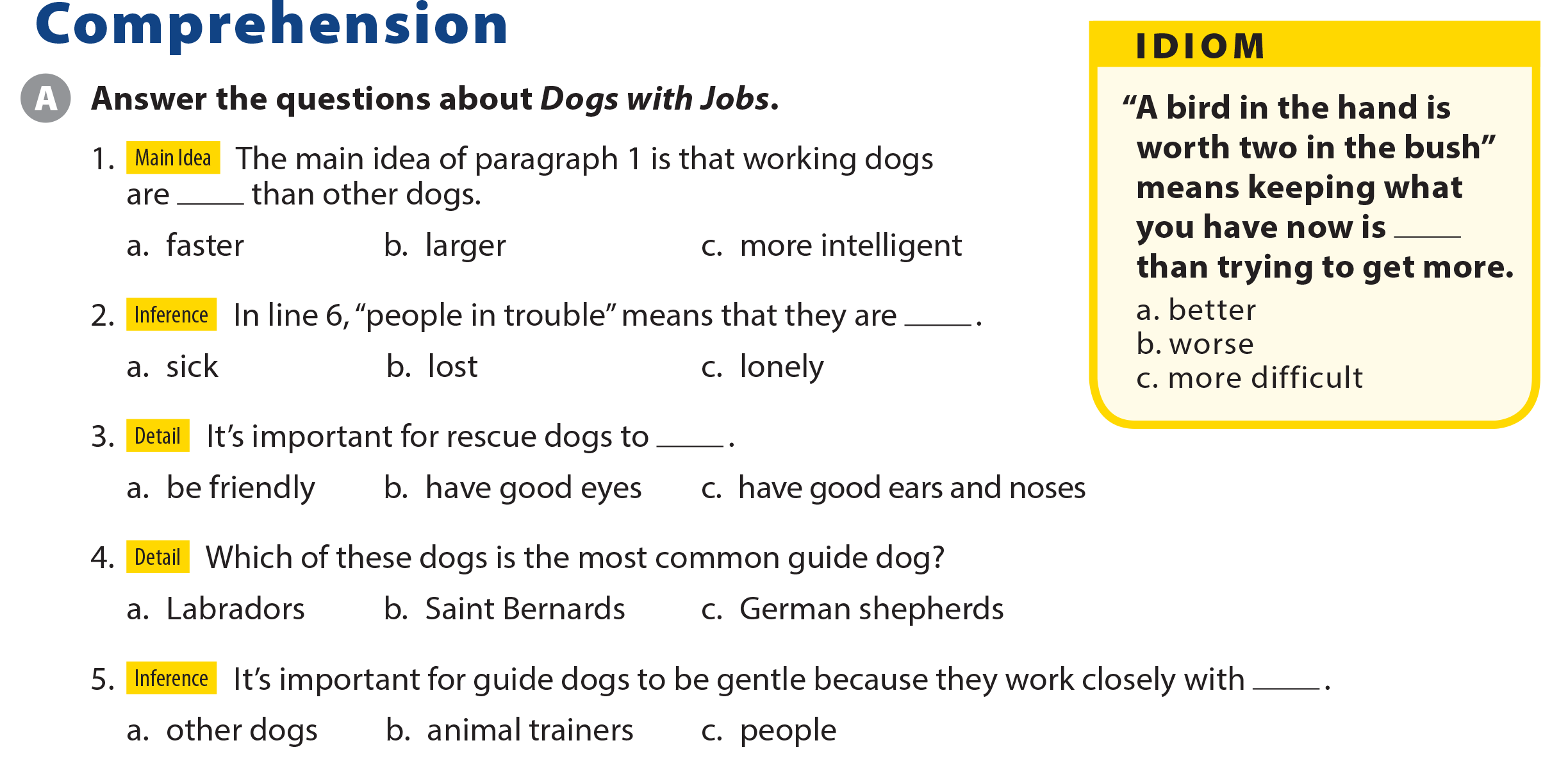 ARE CATS BETTER PETS THAN DOGS?
UNIT 5
COMPREHENSION
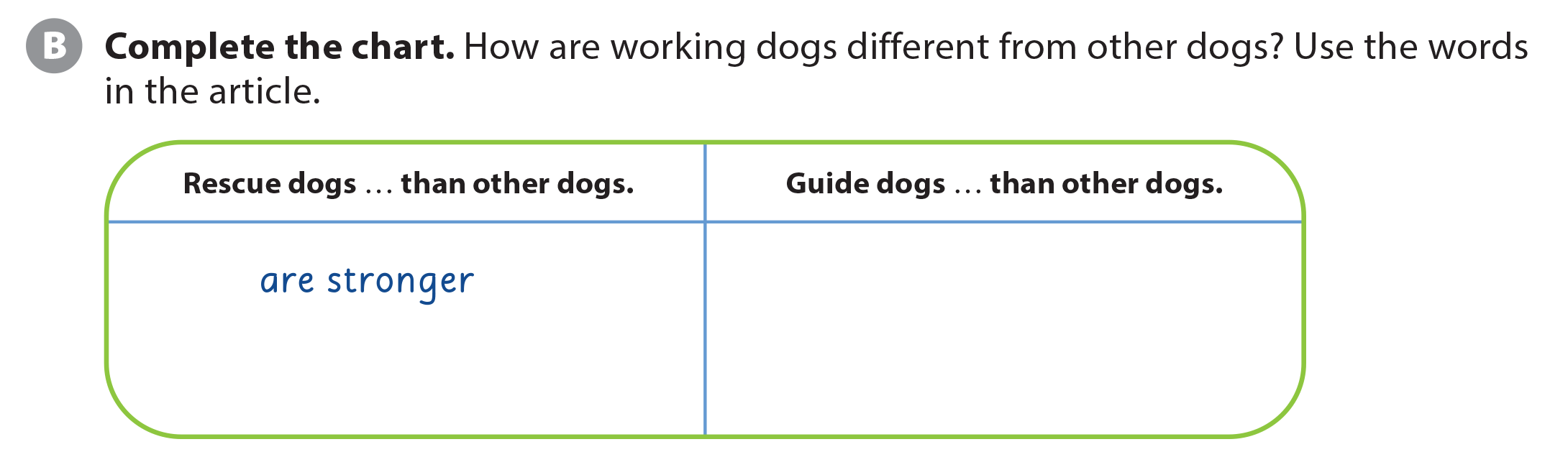 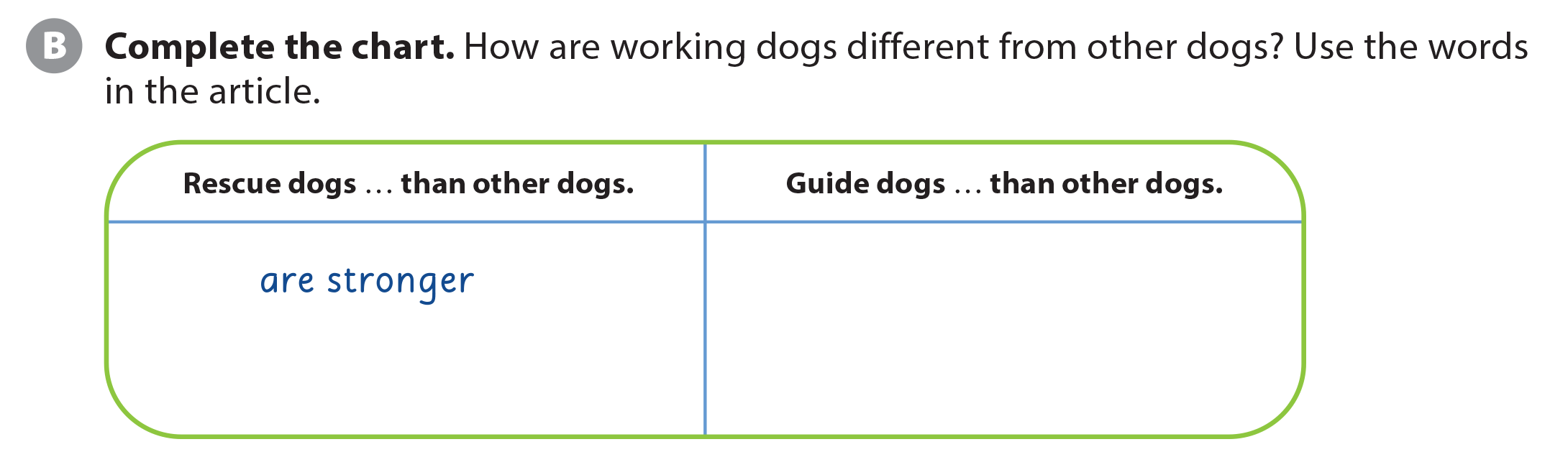 are gentler
are friendlier
are more intelligent
have better ears and noses
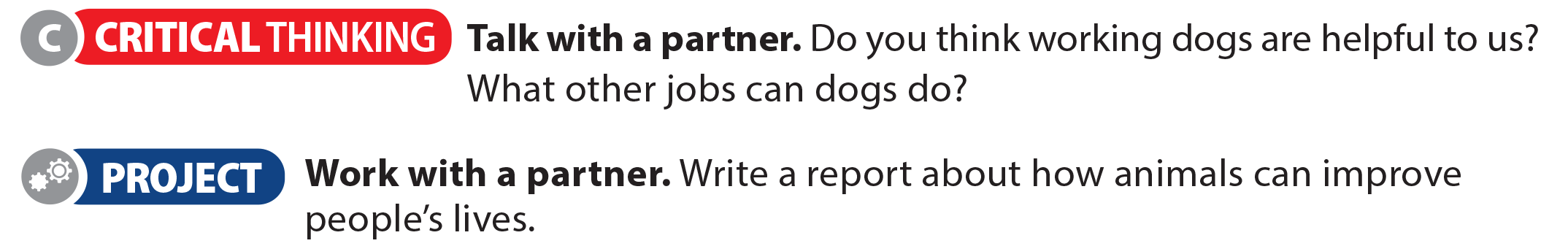 ARE CATS BETTER PETS THAN DOGS?
UNIT 5
PROJECT
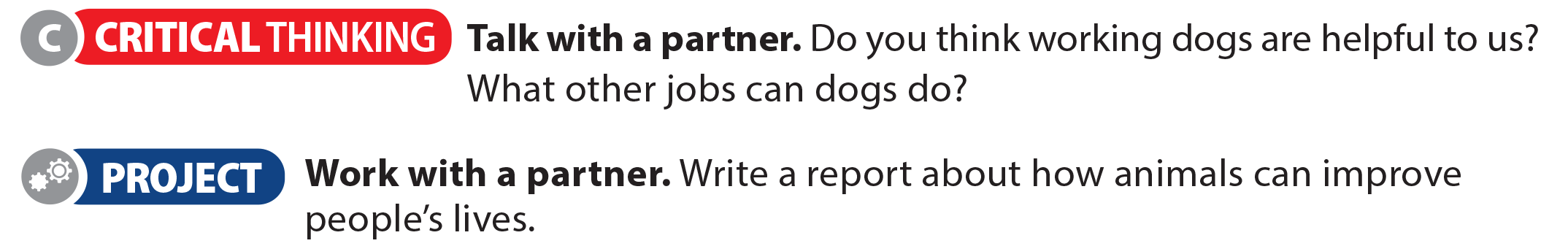 ARE CATS BETTER PETS THAN DOGS?
UNIT 5
WRITING
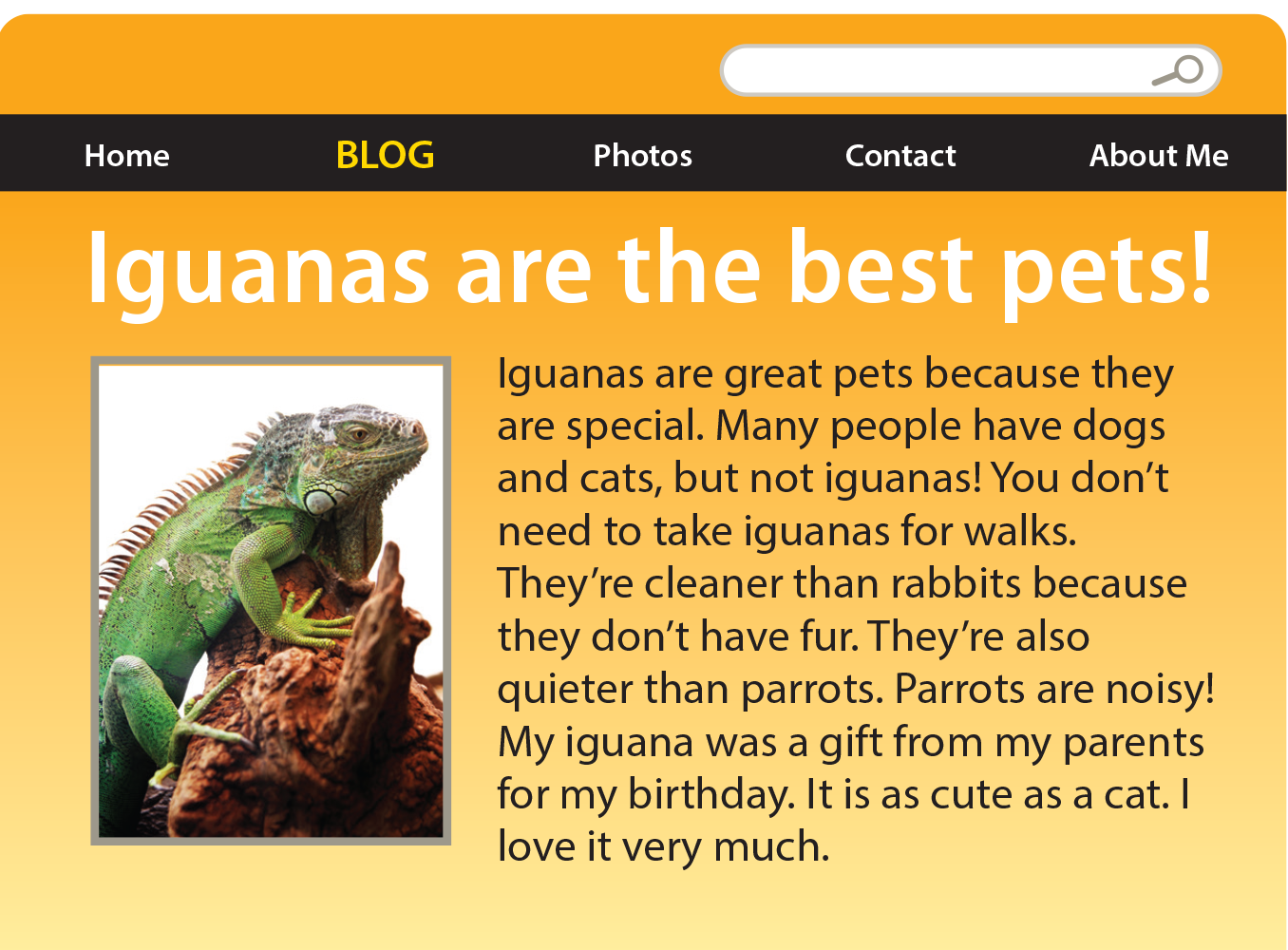 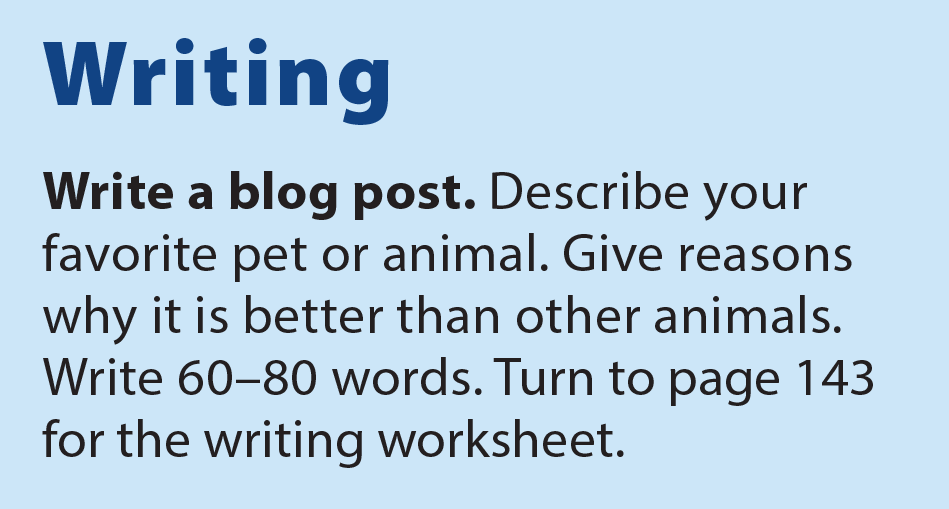 ARE CATS BETTER PETS THAN DOGS?
UNIT 5
WRITING WORKSHEET
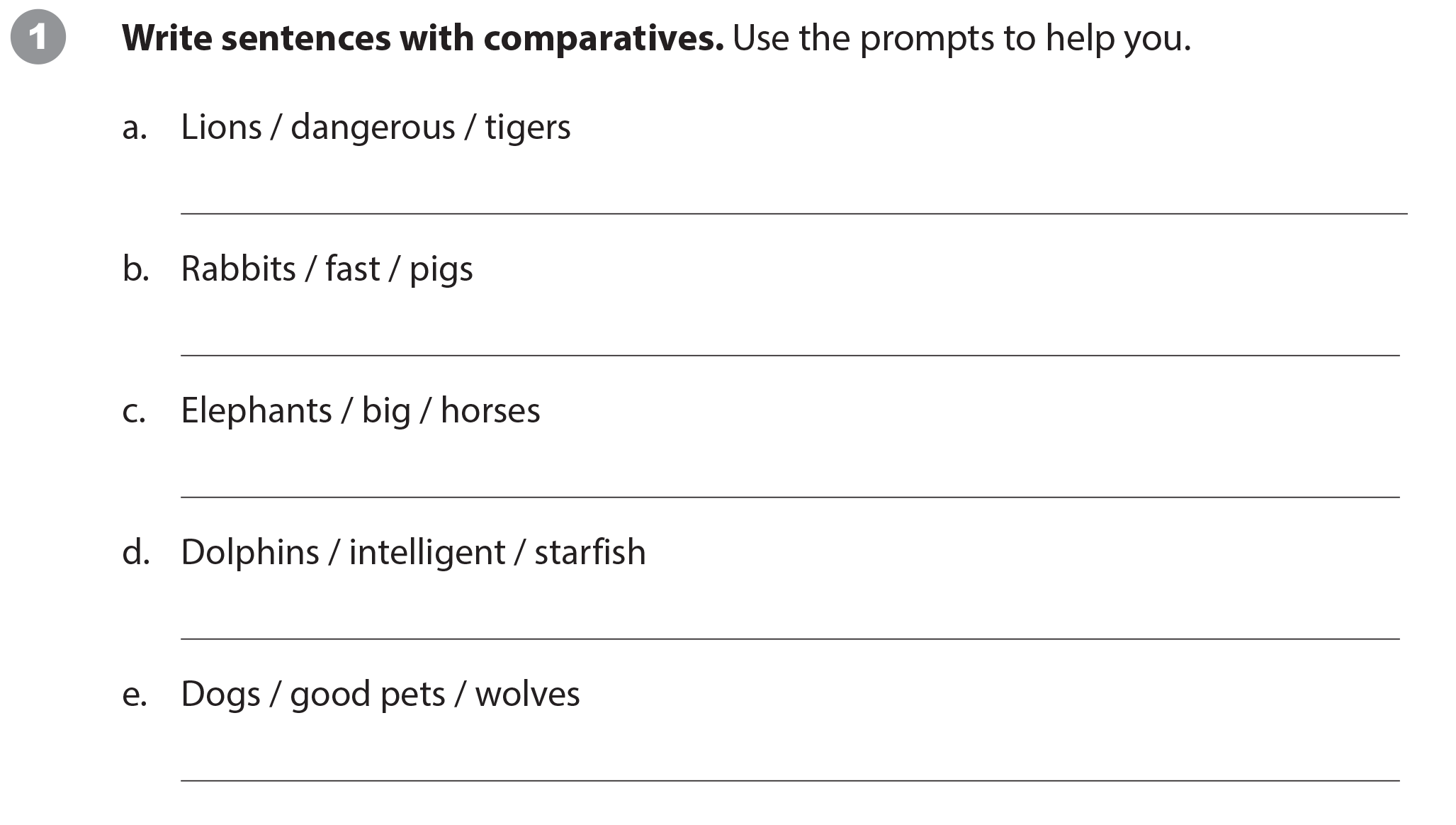 Suggested answers:
Lions are as dangerous as tigers.
Rabbits are faster than pigs.
Elephants are bigger than horses.
Dolphins are more intelligent than starfish.
Dogs are better pets than wolves.
ARE CATS BETTER PETS THAN DOGS?
UNIT 5
WRITING WORKSHEET
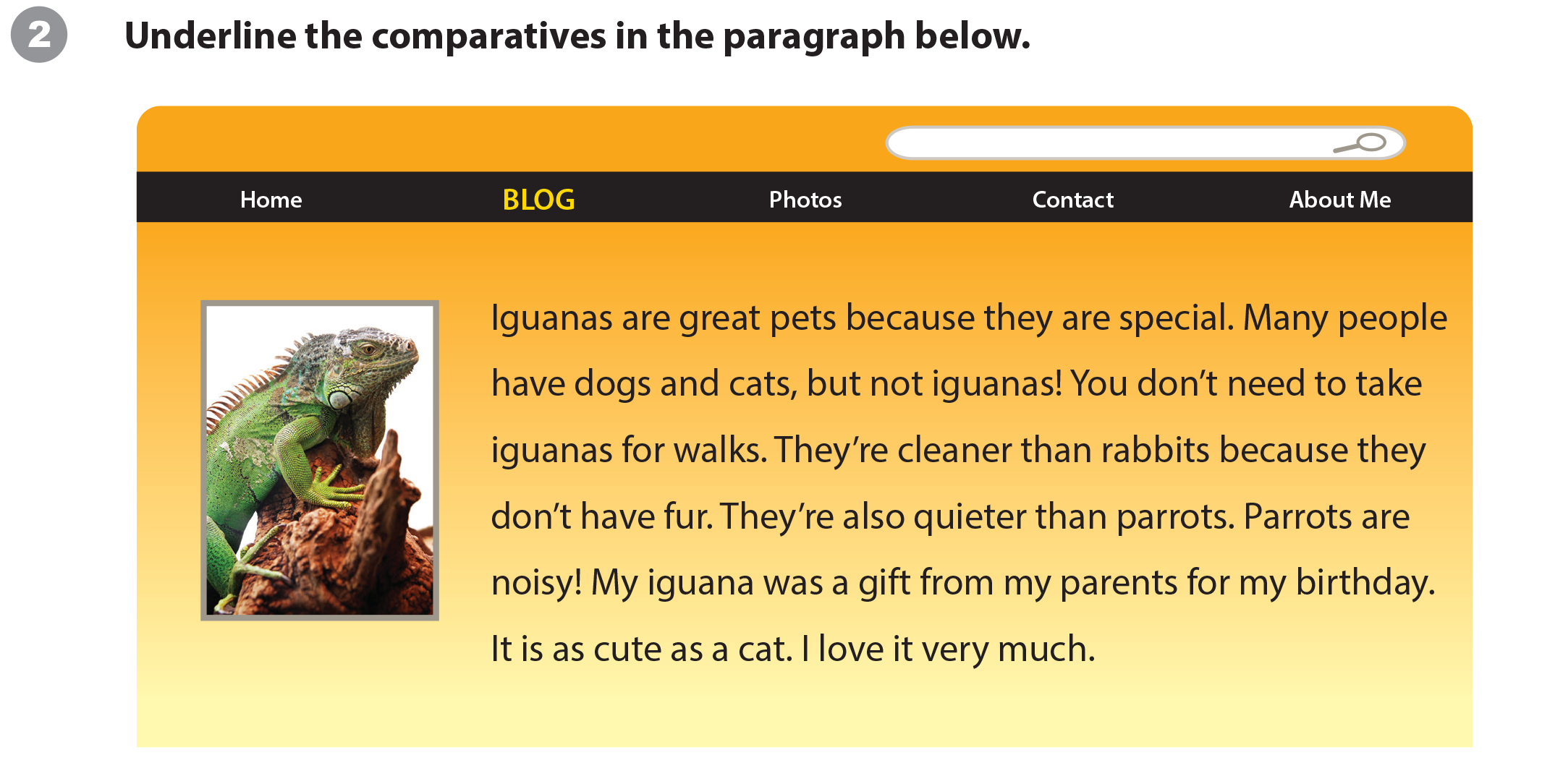 ARE CATS BETTER PETS THAN DOGS?
UNIT 5
WRITING WORKSHEET
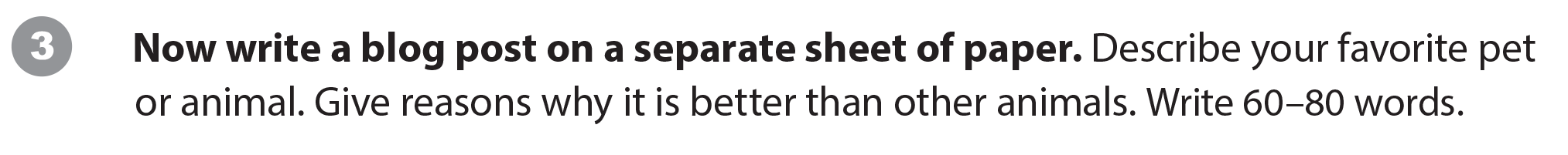